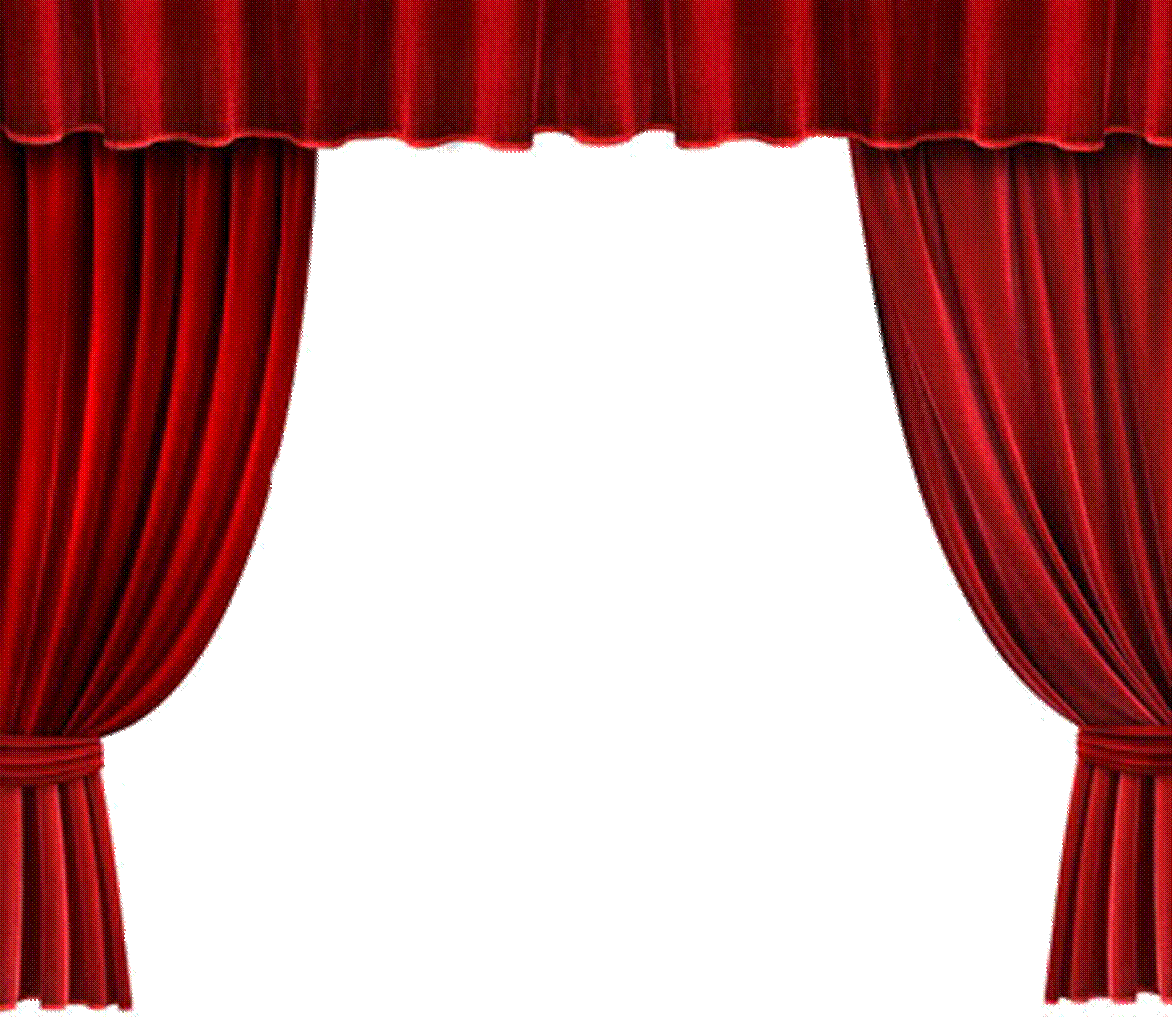 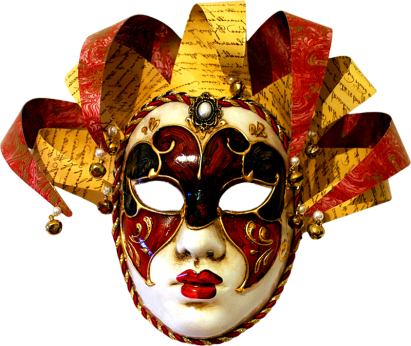 «Развитие 
музыкально-творческих способностей 
дошкольников»
Муз. руководитель  Макогон Н.И. МАДОУ №1
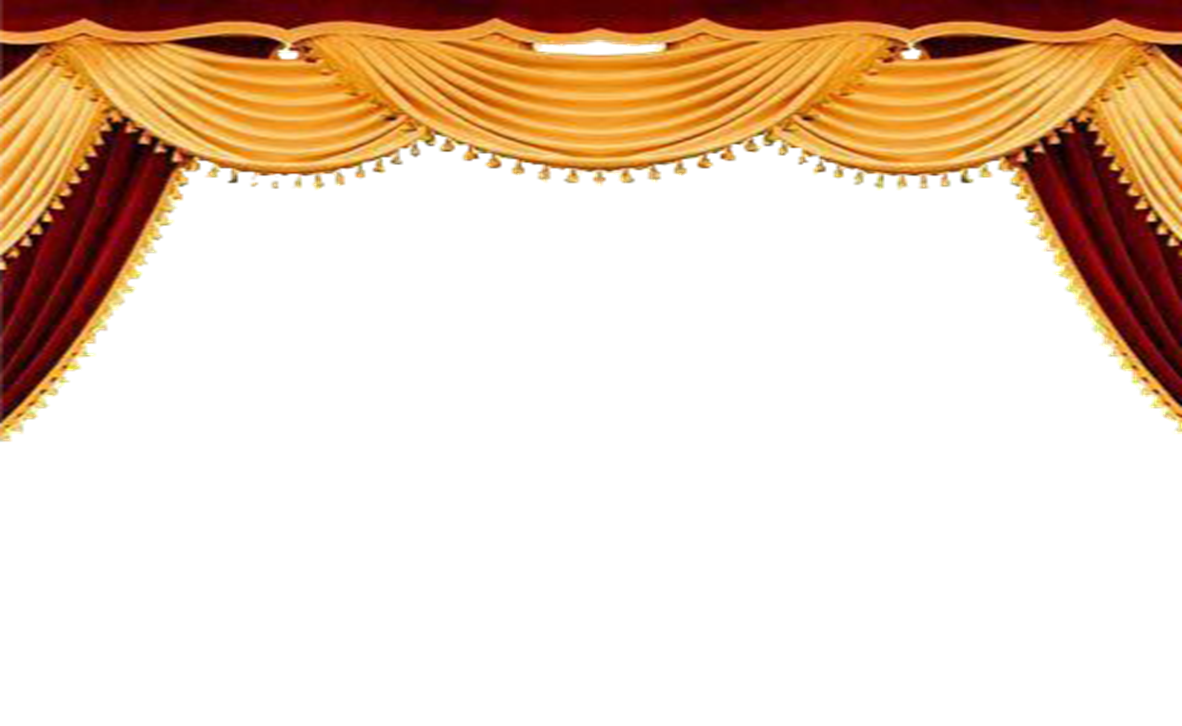 Цель – познакомить педагогов с эффективными методами и приёмами развития музыкально – творческих способностей детей старшего дошкольного возраста средствами театрального искусства.
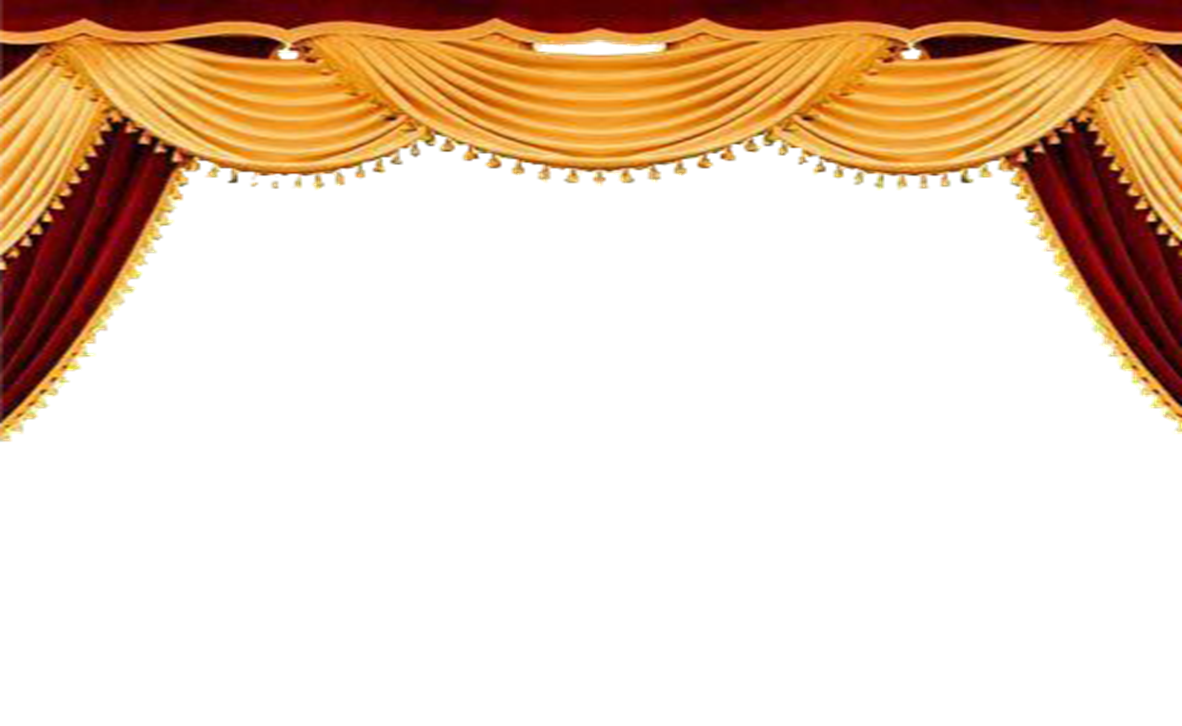 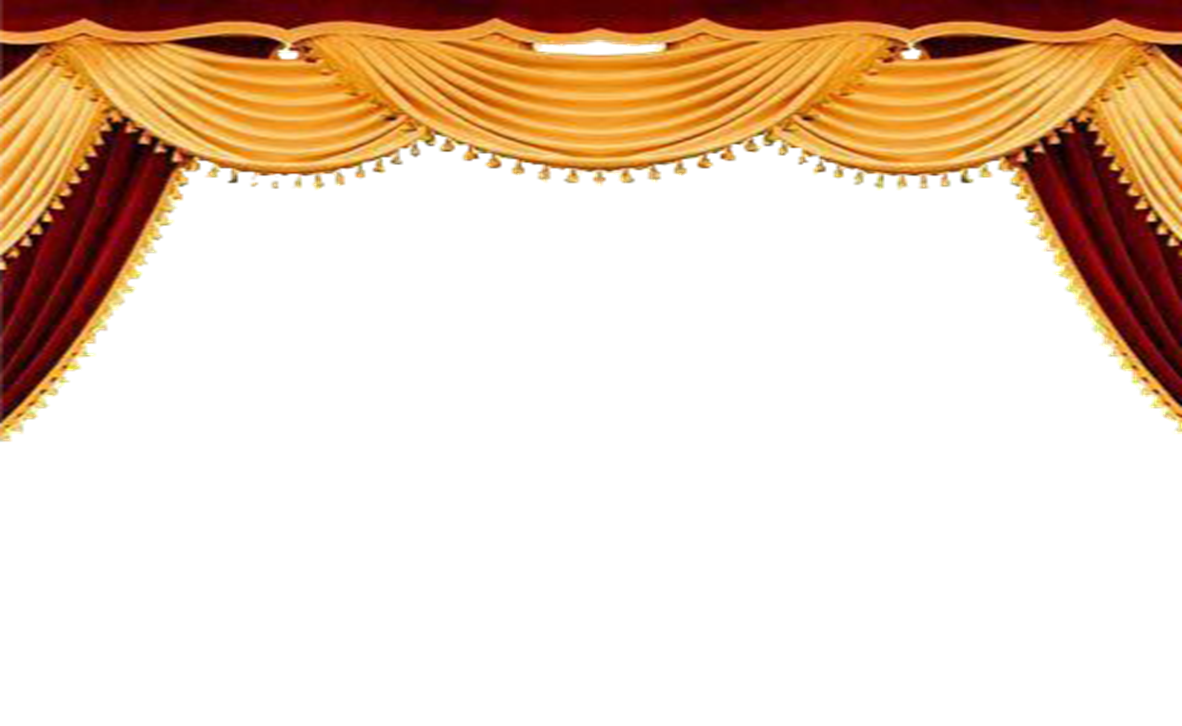 Задачи:
 – Повысить уровень профессиональ- ной компетентности педагогов в развитии музыкально-творческих способностей старших дошкольников.
 - Активизировать педагогов в практическом применении методов и приёмов, присущих театрализован - ной деятельности, для использования их в работе с детьми по развитию музыкально-творческих способностей.
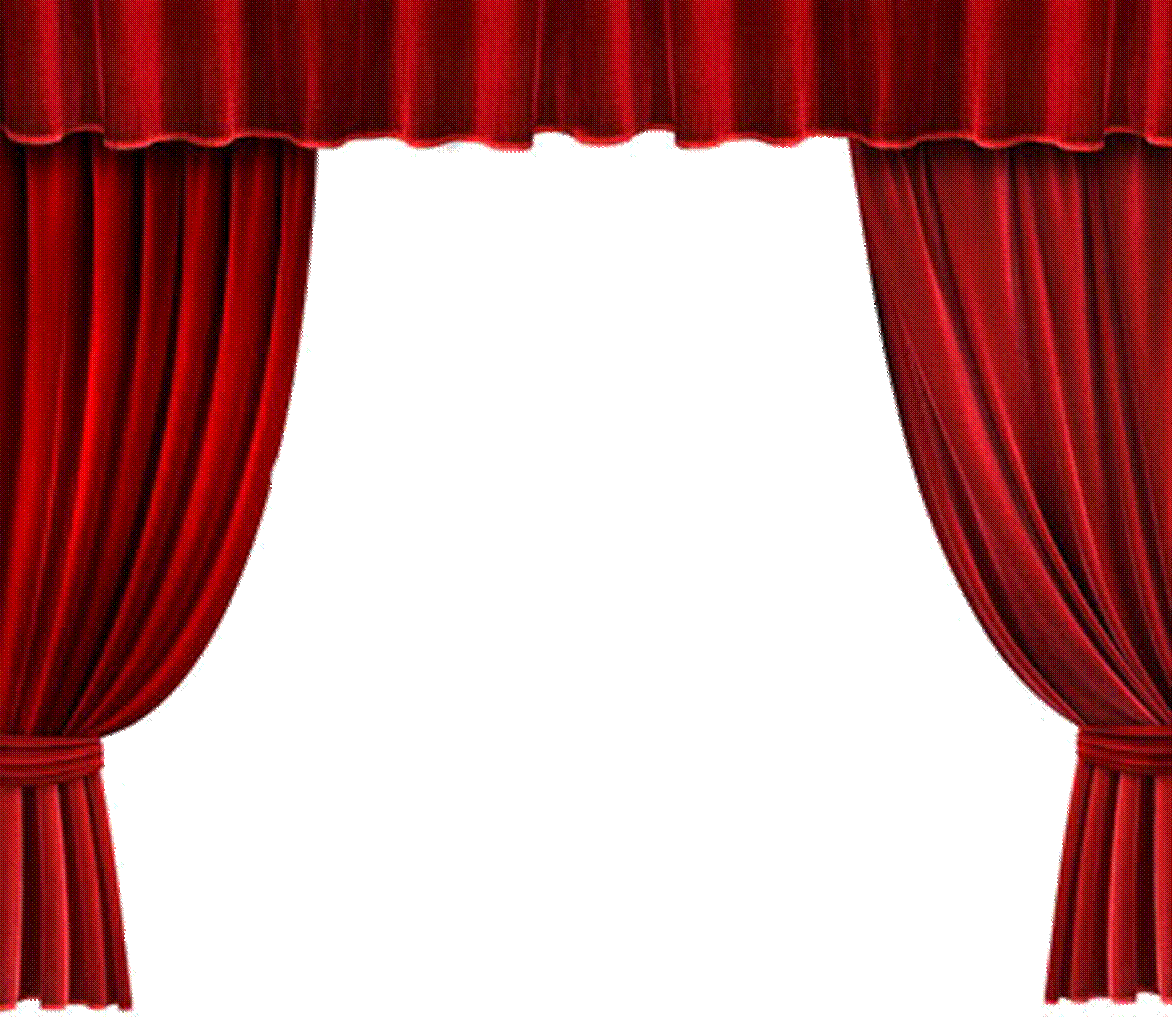 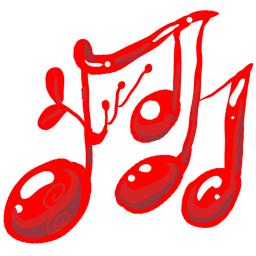 Музыкальные 
           способности – 
это индивидуальные психологические свойства человека, обусловливающие восприятие, исполнение, сочинение, обучаемость в области музыки.
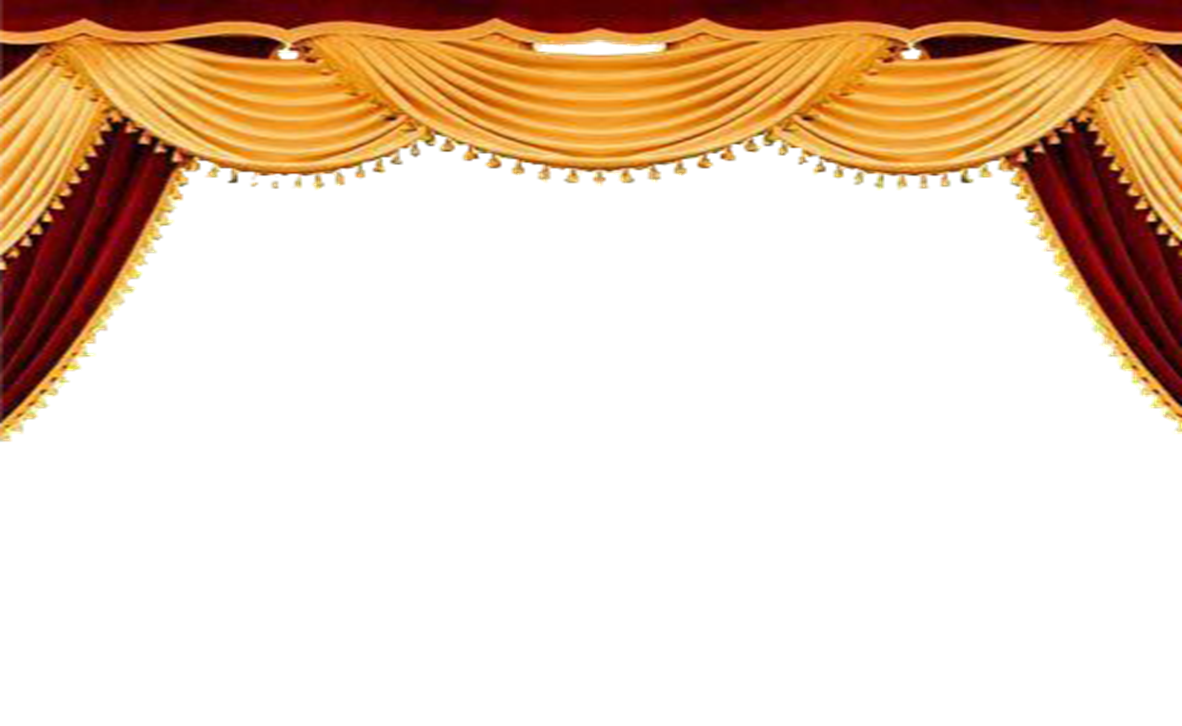 Музыкальные способности – это…
Компонент музыкальной одаренности.
Музыкальные ощущения и восприятия.
Музыкально-слуховые представления.
Способность психики соотносить музыкальные образы с внемузыкальными картинами.
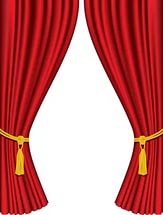 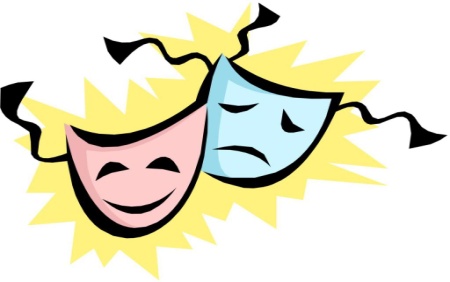 Творческие 
           способности – 
это в первую очередь способность человека находить особый взгляд на привычные и повседневные вещи или задачи.
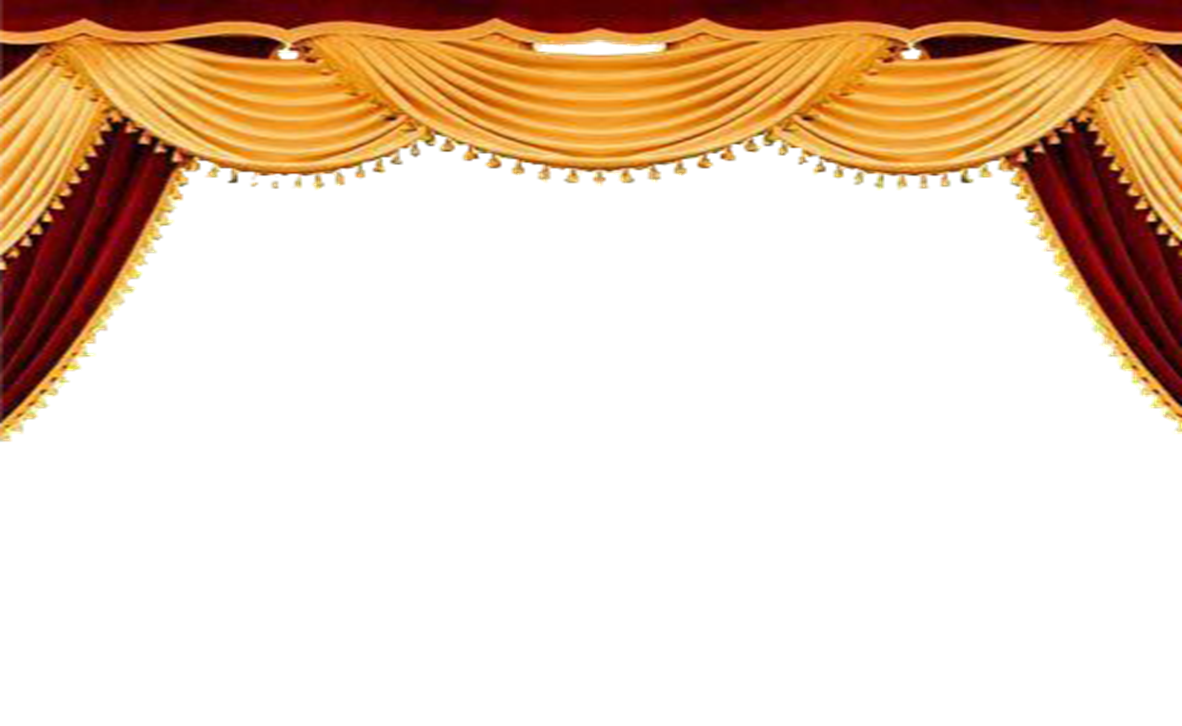 Творчество – это…
Высшее проявление активности человеческой деятельности.
Целенаправленная деятельность по созиданию новых, общественно значимых ценностей.
Способ самоутверждения, самовыражения, самореализации.
Вид продуктивной   активности, приводящей к созданию нового за счет преобразования прошлого опыта.
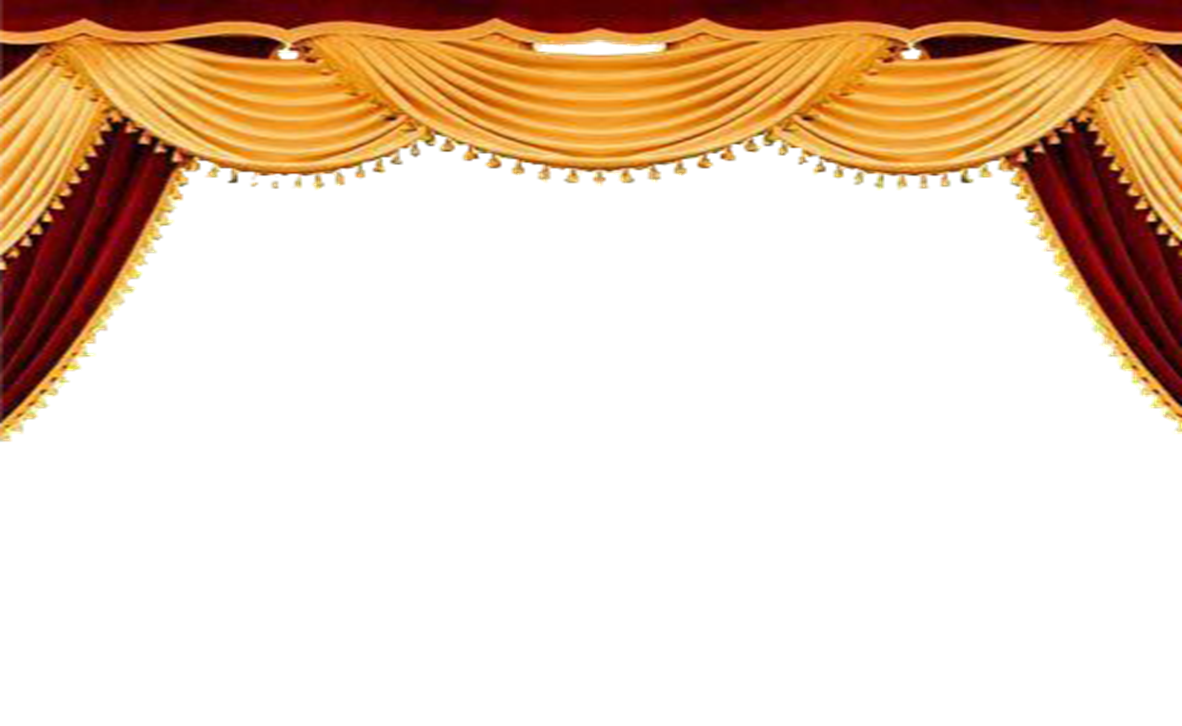 Театр – это…
Мир идей и творческих образов.
Зрелище.
Один из видов искусства, в котором образное отражение жизни достигается средствами сценического  представления.
Сценическое действие, возникающее в процессе игры актера перед публикой.
Театральный компонент музыкальных занятий  - 

 расширяет развивающие и воспитательные возможности музыки, 

 усиливает эффект эмоционального воздействия как на настроение, так и на мироощущение ребёнка, 

 увеличивает количество и объём сенсорно-перцептивных анализаторов (зрительных, слуховых, двигательных).
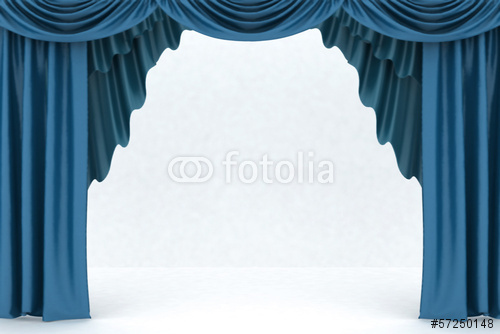 Тренинги 
и 
упражнения
упражнения на снятие зажима, быстрая подготовка  голоса
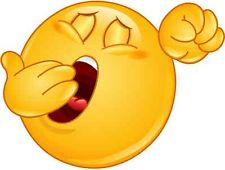 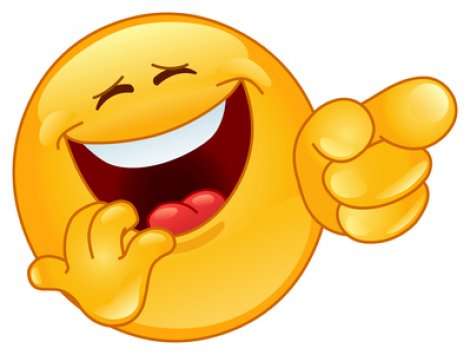 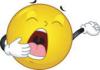 речевые игры на голосовые характеристики
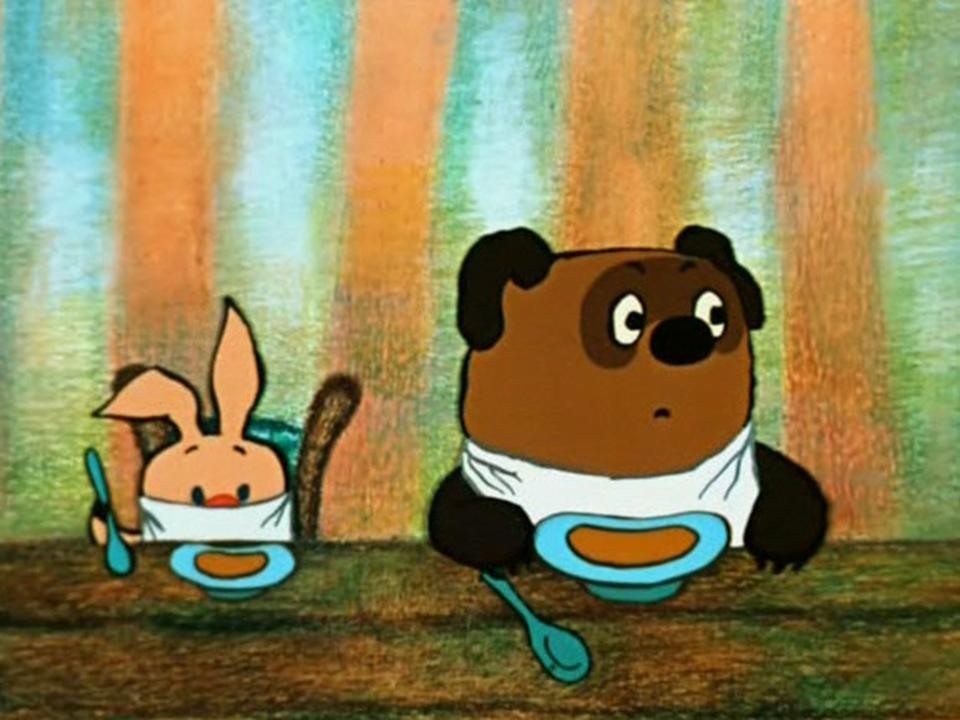 речевые игры на голосовые характеристики
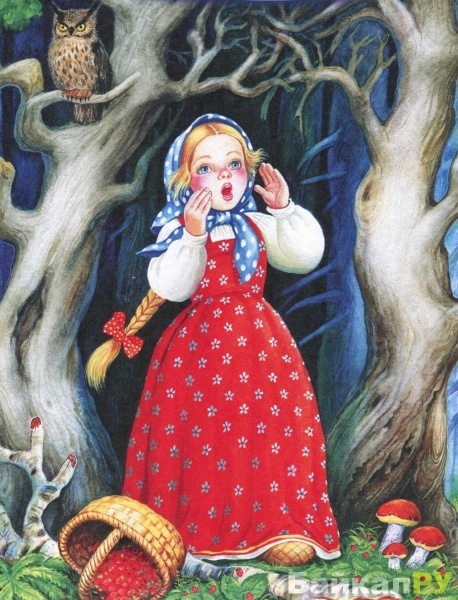 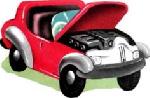 речевые игры на голосовые характеристики
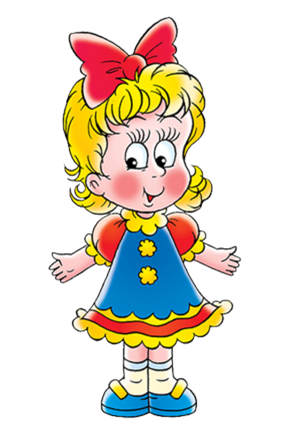 «У кого что внутри»   

У одуванчиков белых – взлеталка      
У моторчиков – рычалка 		
У часиков – спешилка  		
У девочек – смешилка  		
У ветра – задувалка  		                                                         
У каблучков – стучалка 		
У носа – сопелка 			
У ежика – пыхтелка 		
У телефона – звонилка  		
У солнышка – светилка
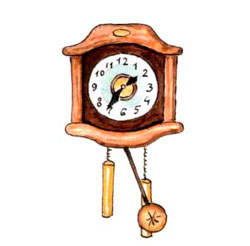 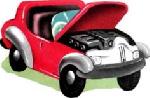 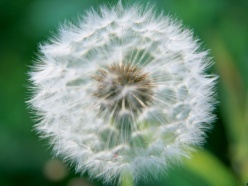 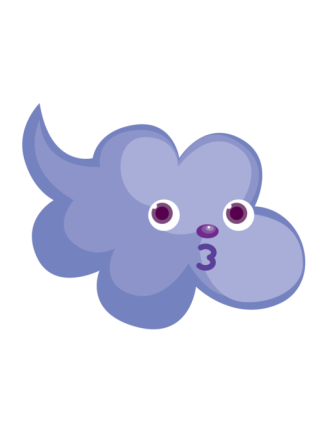 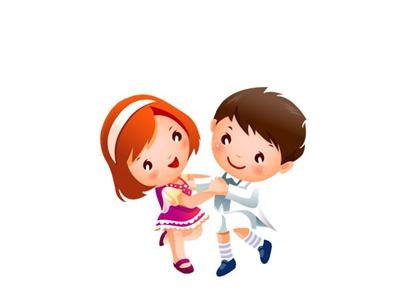 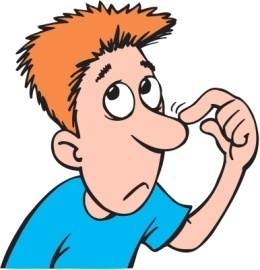 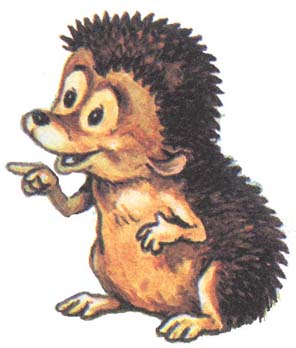 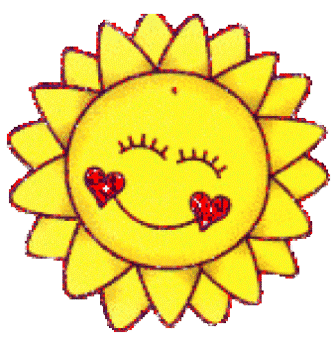 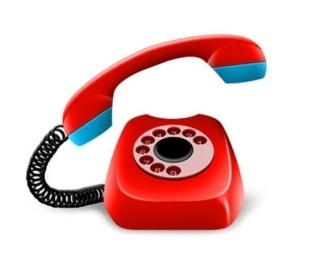 артикуляционная гимнастика
«Зевающая пантера»
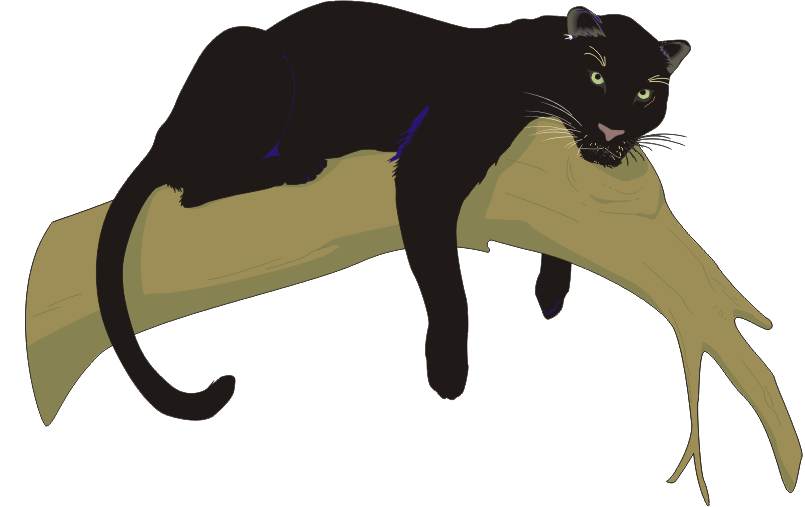 «Повар Булочка»
логоритмические упражнения
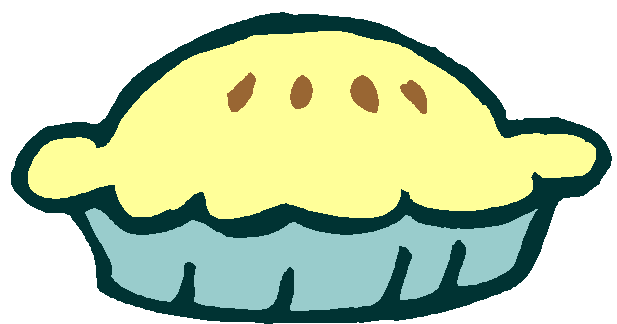 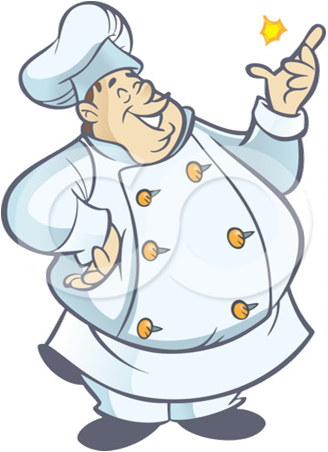 Мы поставим в печь пирог 
И достанем из печи.
Из трубы идет дымок,
Такой приятный.Там за лесом, у реки, 
Повар Булочка живет
По утрам печет пирог он 
Ароматный.
пальчиковая             гимнастика
Сказка «Рукавичка»
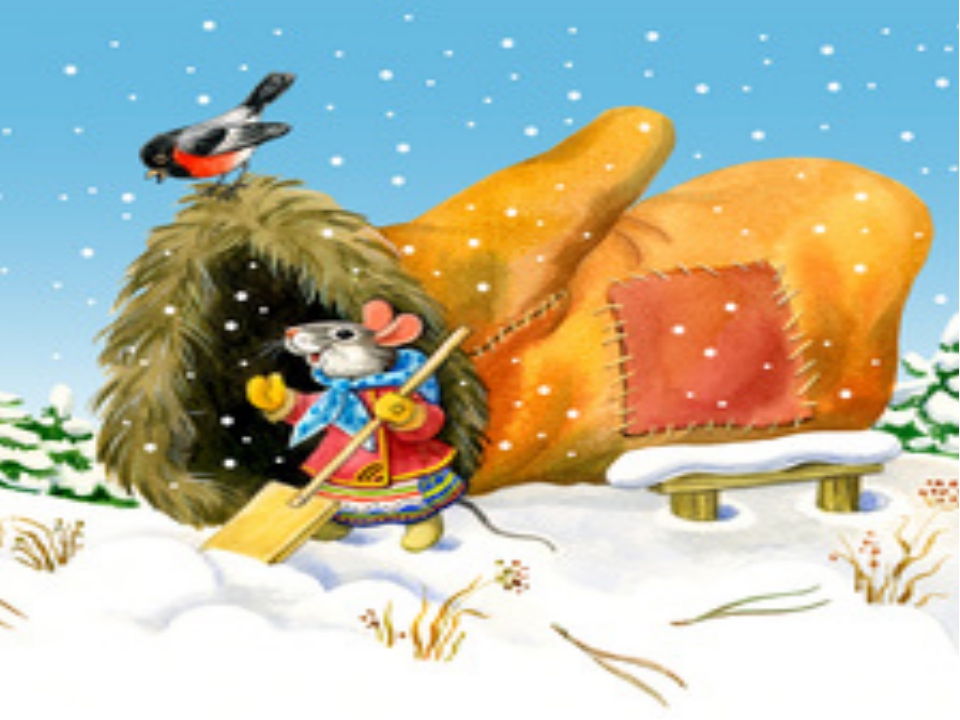 коммуникативные упражнения, игры, танцы
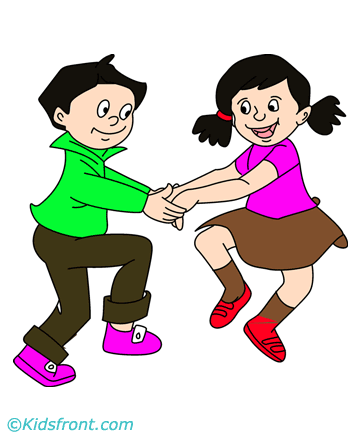 Спасибо за внимание!